Sapienza – Università di  Roma – a.a. 2014-15
Architettura Tecnica II – 1° Canale  A-K – prof. Antonio Fioravanti – Laboratorio Progettuale
Esploriamo l’area di intervento
Stazione Termini
Sapienza – Università di  Roma – a.a. 2014-15
Architettura Tecnica II – 1° Canale  A-K – prof. Antonio Fioravanti – Laboratorio Progettuale
Il Contesto progettuale
Il contesto è un concetto ampio che include fattori non solo di carattere fisico od orografico, ma …
Quali?
La storia del luogo
L’economia locale
I costumi
La normativa che regolamenta le costruzioni 
Etc.
Piazza dei Cinquecento
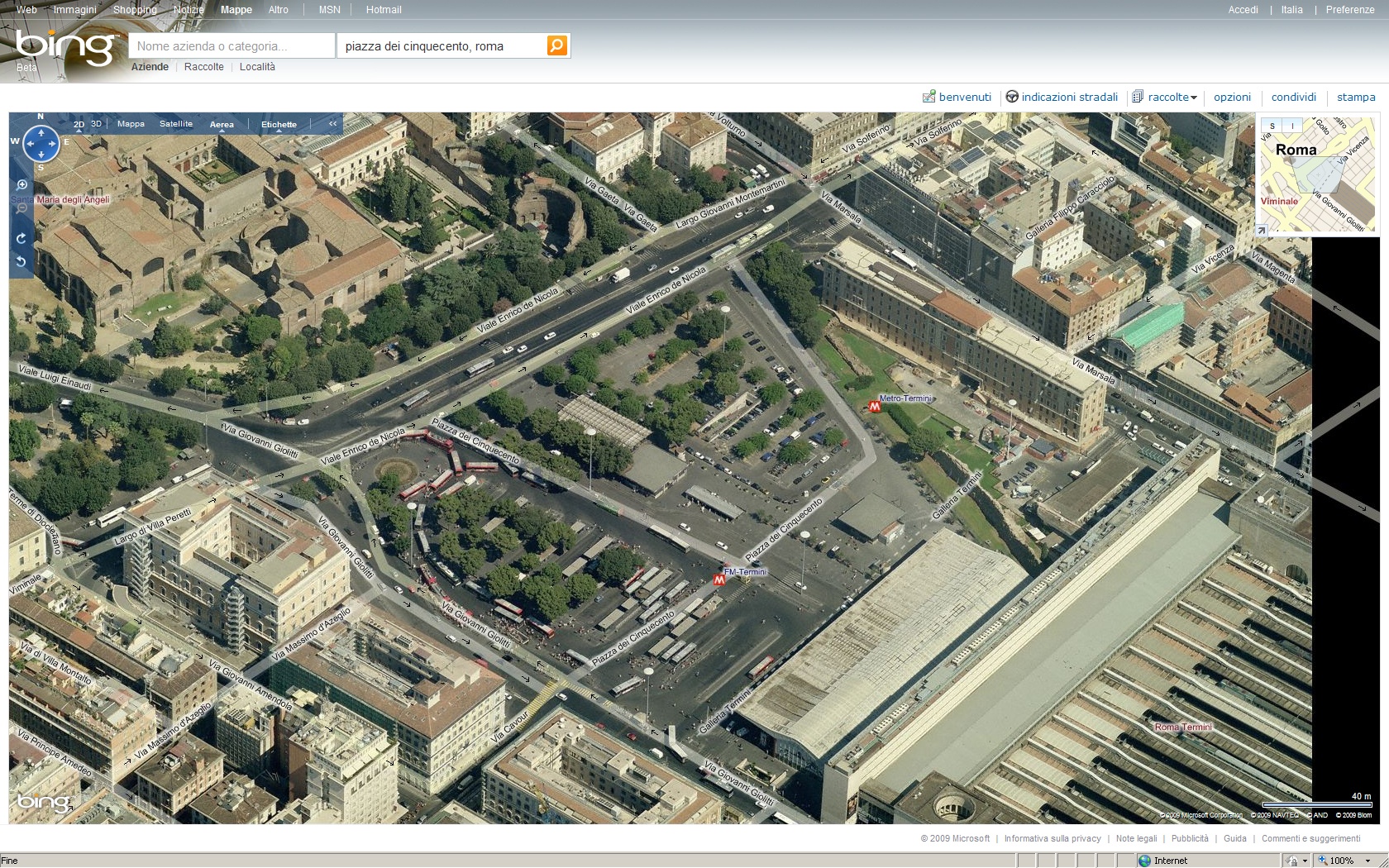 Vista da Nord
Stazione Termini
Via Marsala via Giolitti
Agger Servianum
Piazza dei Cinquecento
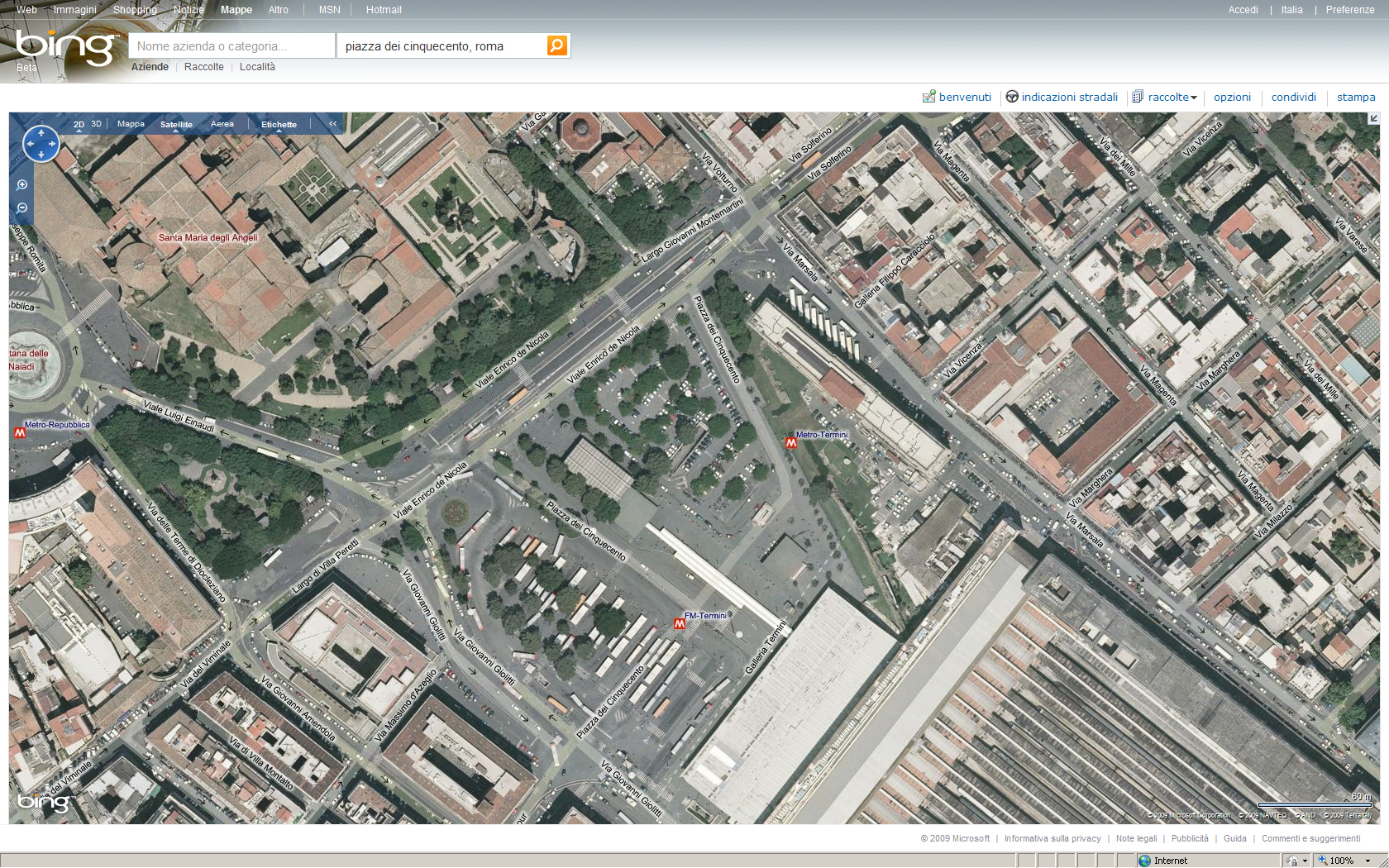 Vista zenitale 2 - Area di progetto
Piazza dei Cinquecento
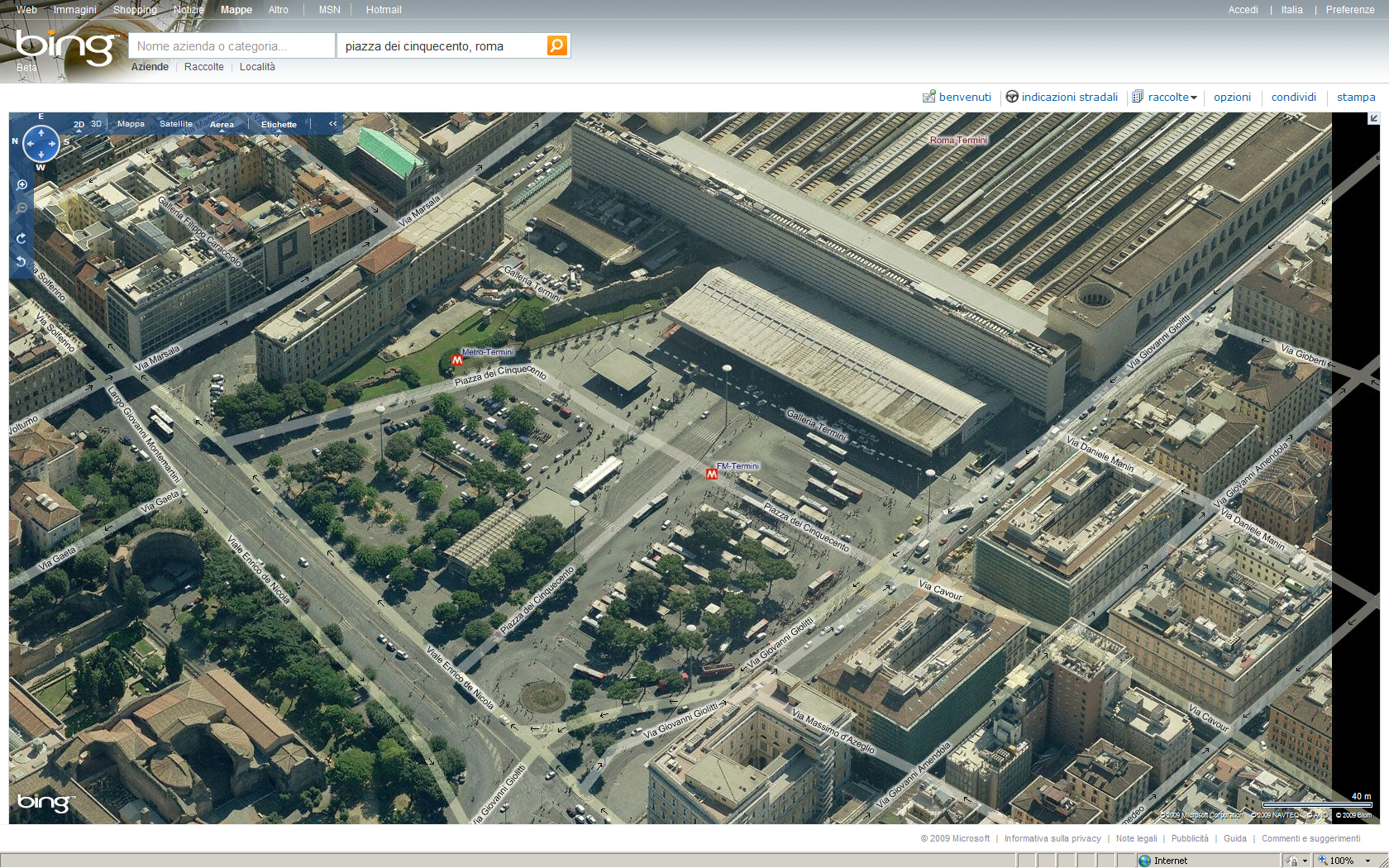 Vista da Ovest
Piazza dei Cinquecento
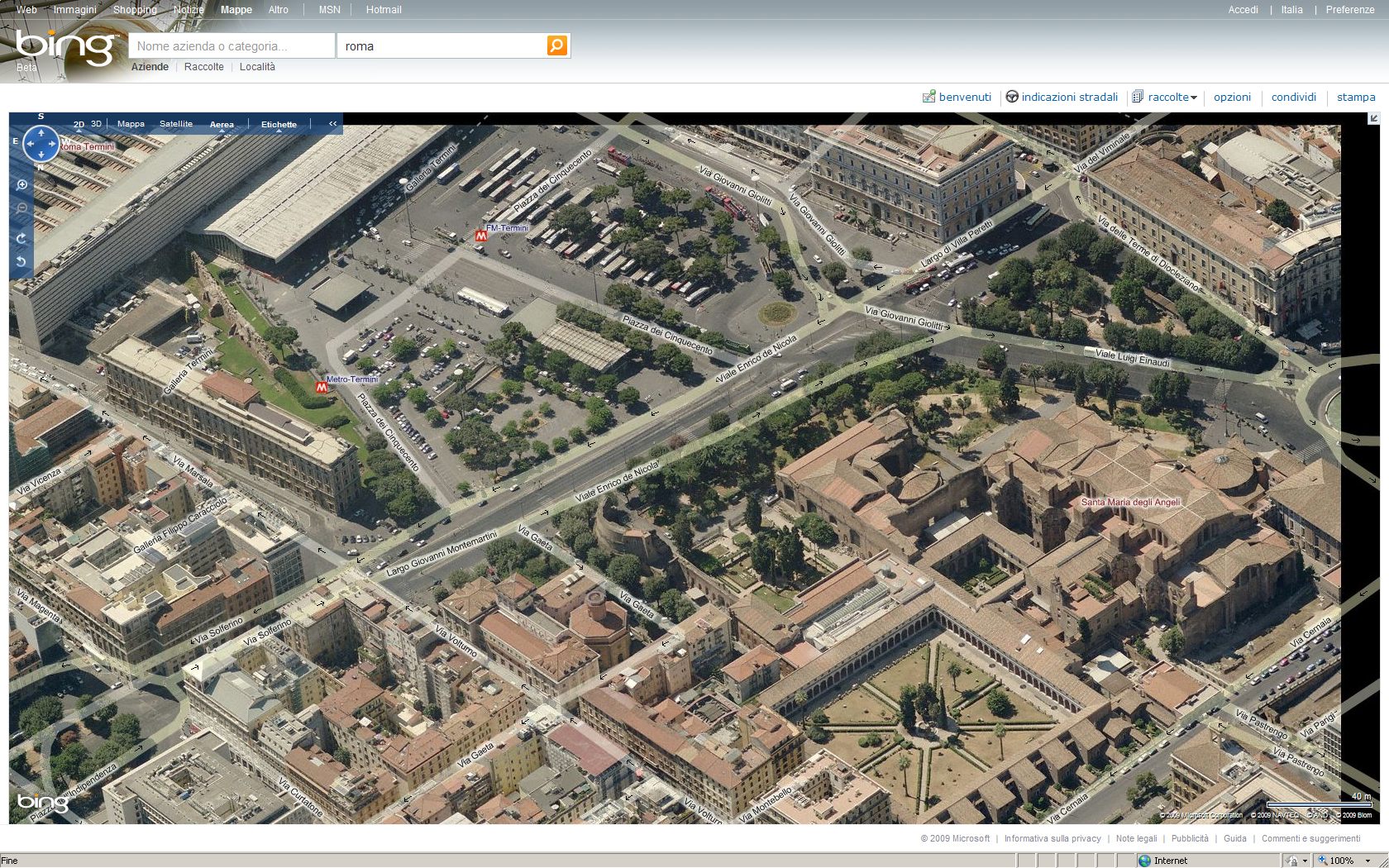 Vista da Nord
Piazza dei Cinquecento
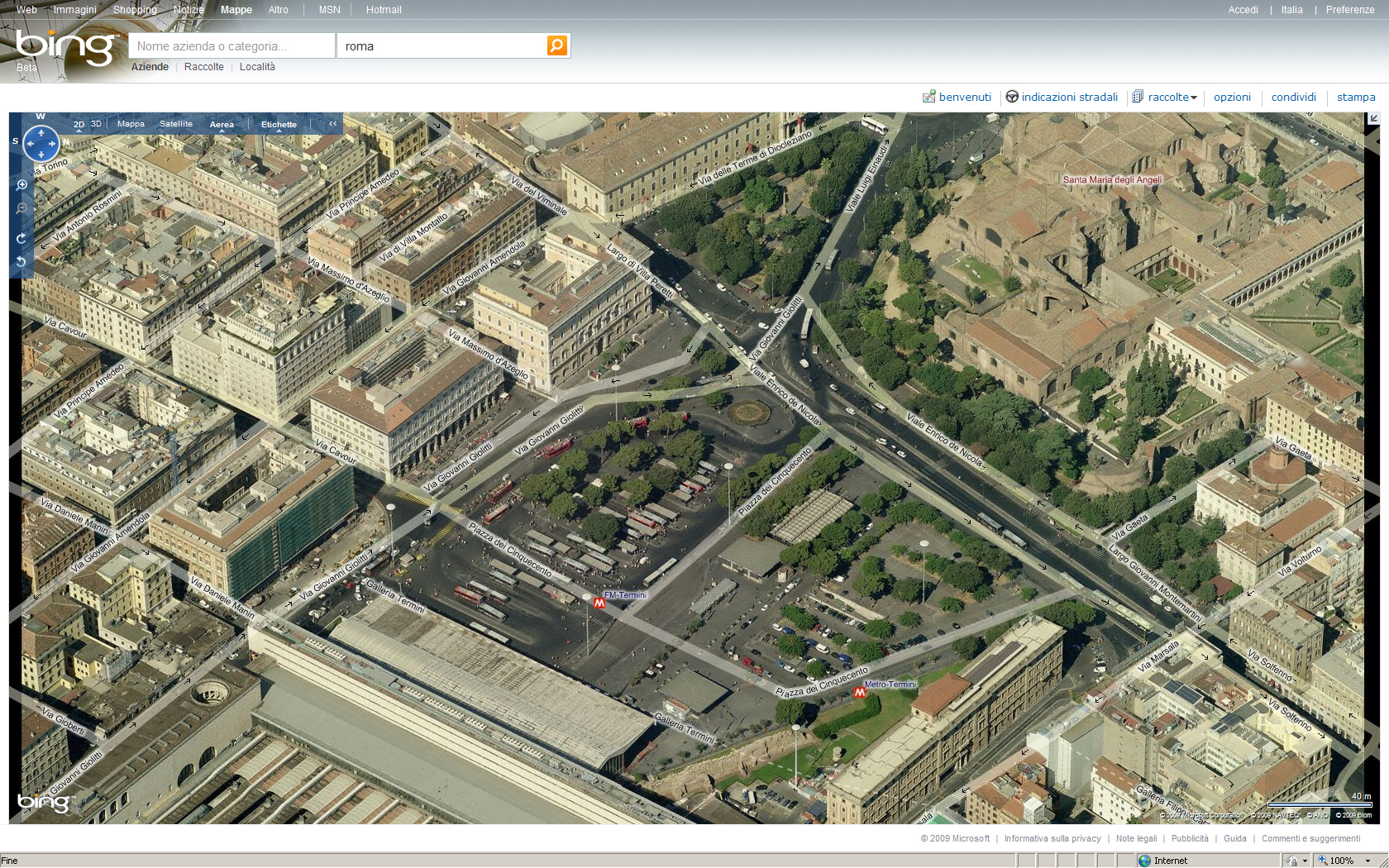 Vista da Est
Piazza dei Cinquecento
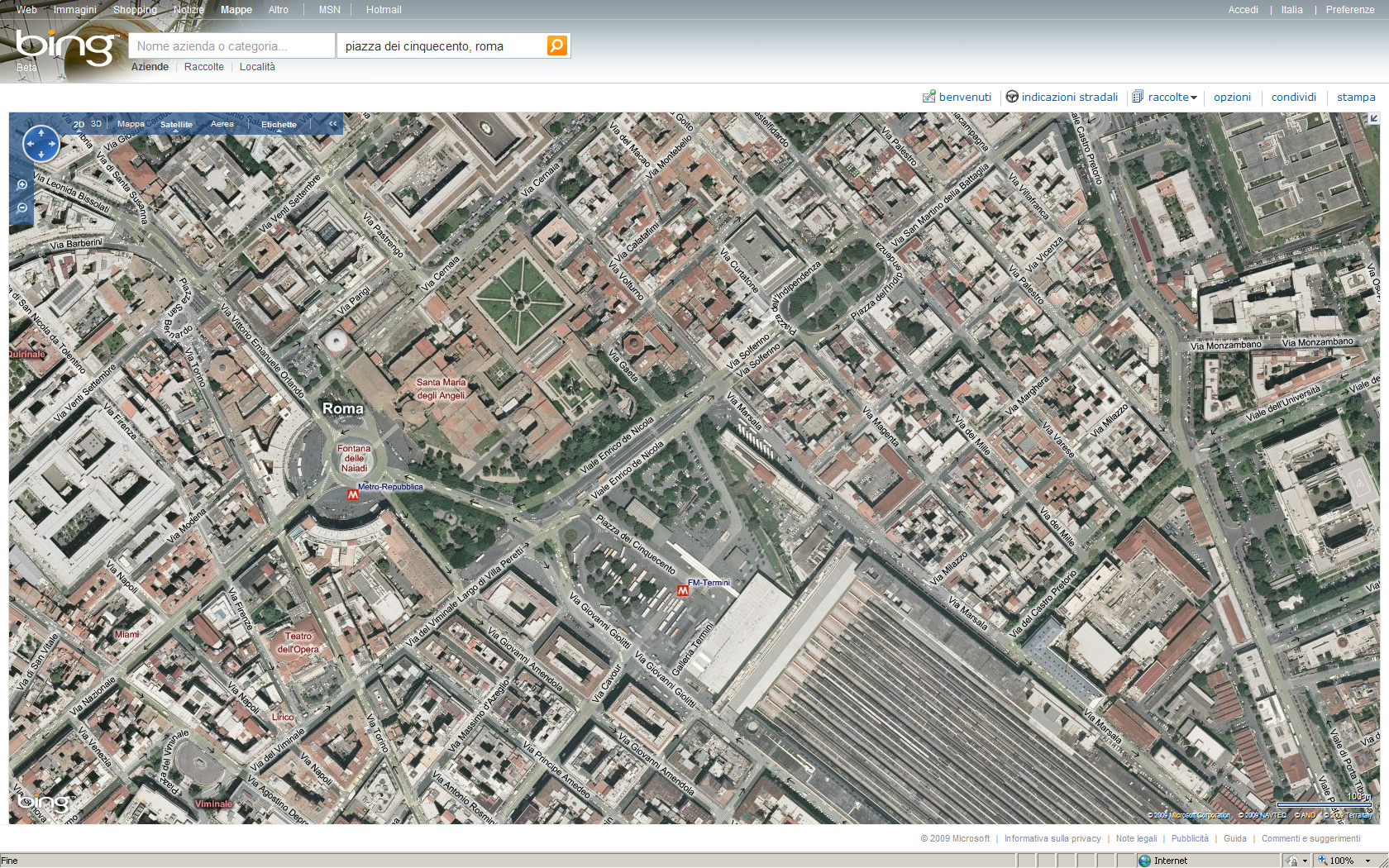 Vista zenitale 1
Piazza dei Cinquecento
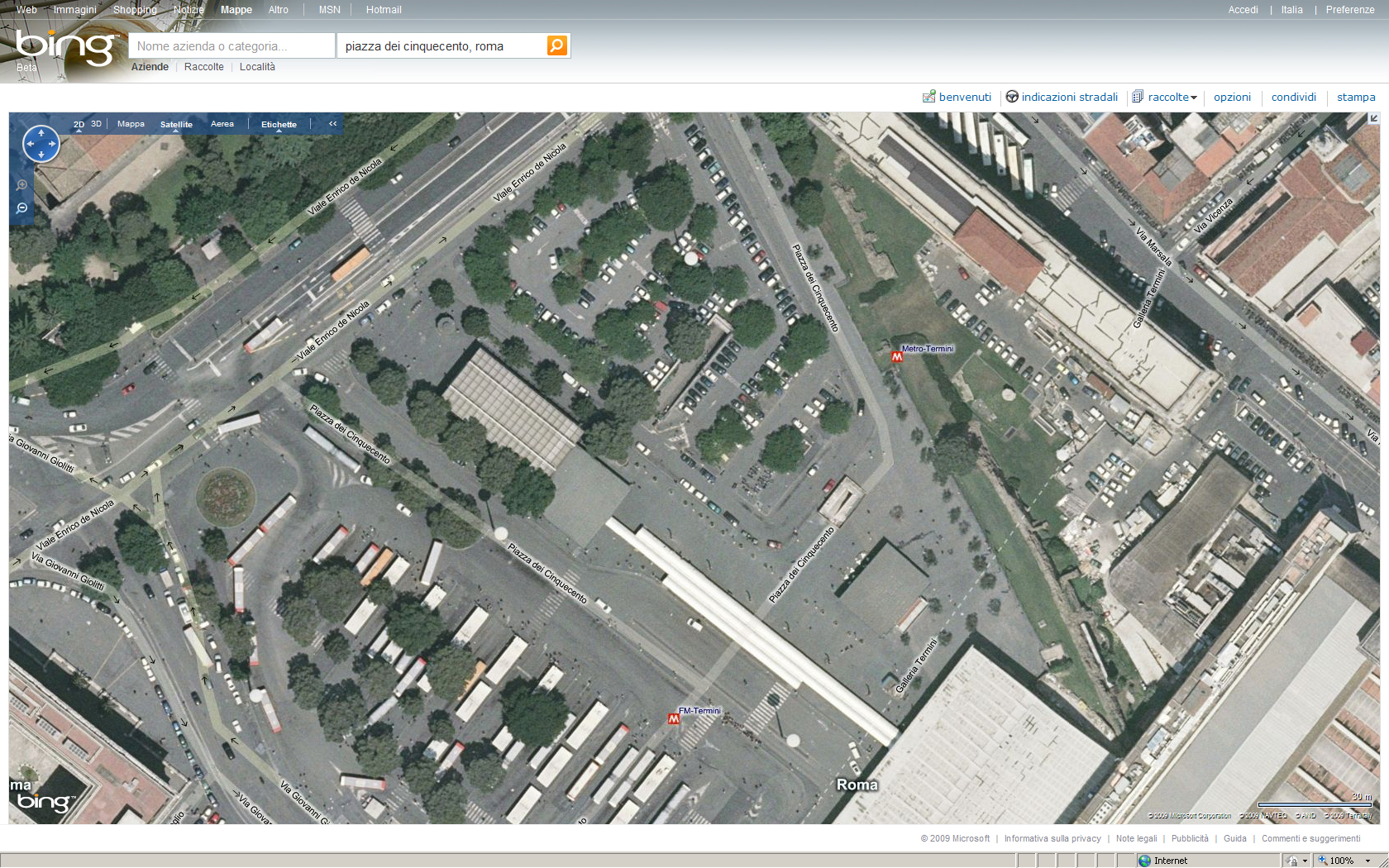 Vista zenitale 3